Презентация 
 В лес по ягоды идём
Познавательное развитие
 Региональный компонент
Цели
 
Формировать представления детей об условиях среды, к которой приспособились растения ( лес, болото).

Показать детям взаимосвязь и взаимодействие живых организмов в природе, роль растений в жизни человека.

Активизировать лексику детей за счет названий растений.

Формировать у детей познавательный интерес к жизни растений, экологическую культуру.

Развивать память детей, связную речь, умение анализировать, делать выводы.
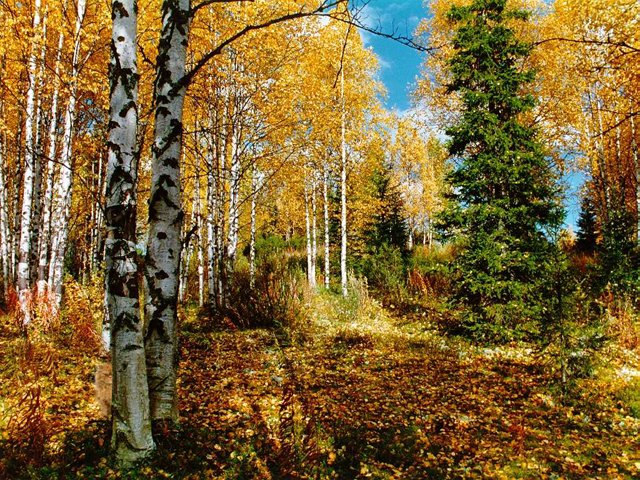 Настоем крепким трав, грибов и ягод
Вдруг от того повеяло леска.
Нагретою захлебываясь влагой,
Дышу, не надышусь издалека.
Ах, милая! Когда б забыть другие,
Я б только эти повторял слова!
Привычные, по-детски дорогие...
Грибы. Деревья. Ягоды. Трава.
Автор: В. Субботин
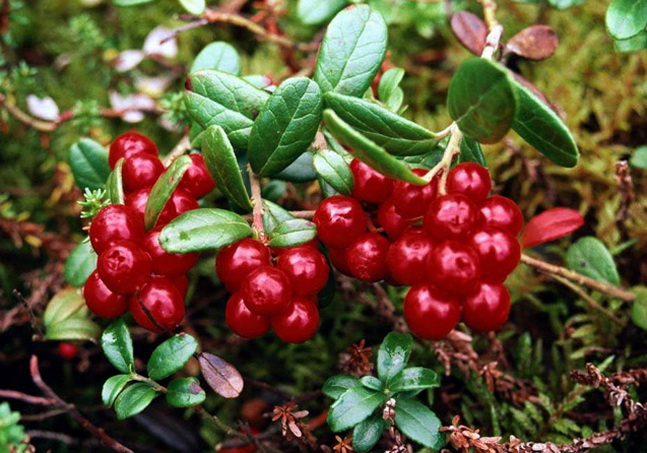 У брусники вкус особый: То ли кислый, то ли нет. Сколько ты ее ни пробуй, Не найдешь на то ответ. А зеленые листочки Не желтеют и зимой. Приносили мы из леса Эту ягоду домой.
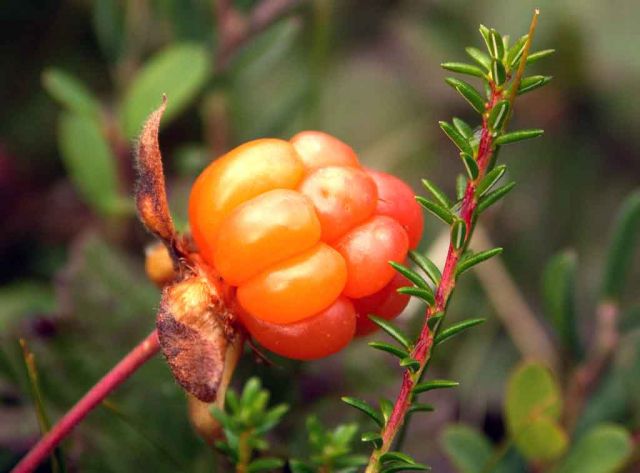 На болоте уродилась,
В мягкой травке притаилась.
Желтенькая брошка —
Ягодка... (морошка)
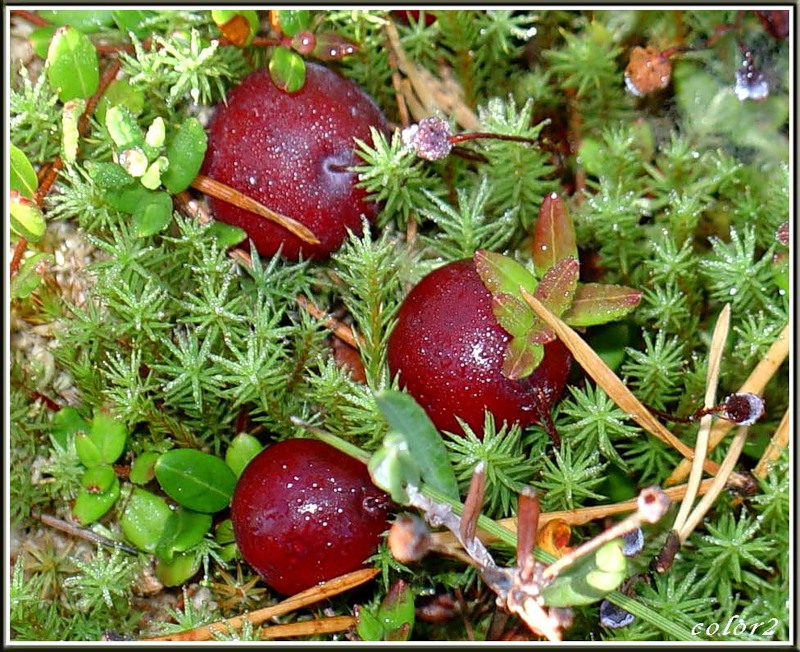 Не в саду, а на болоте.
Круглая, как пуговка,
Красненькая... (клюковка)
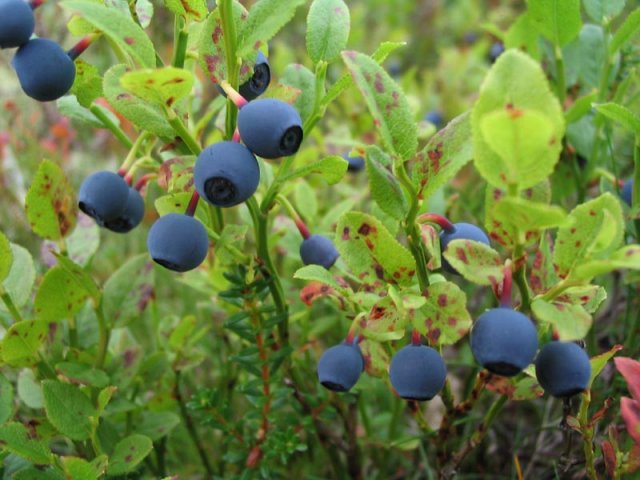 Я ЧЕРНИКУ ел, и вотСловно весь в чернилах рот!
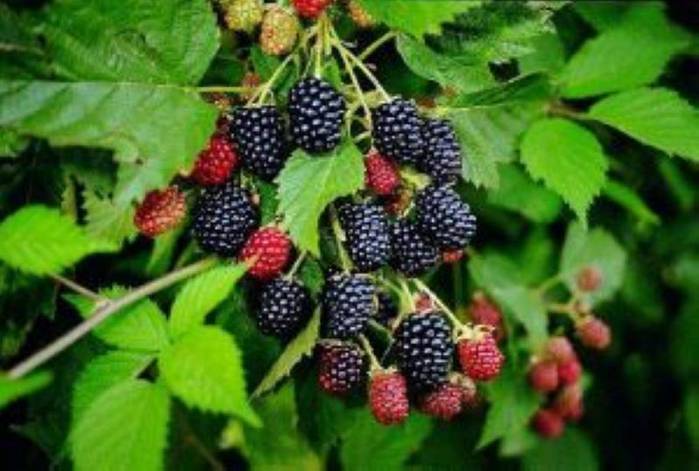 Не на шутку, а всерьез
Куст колючками оброс.
Темных ягодок сорви-ка.
Что за кустик? (Ежевика)
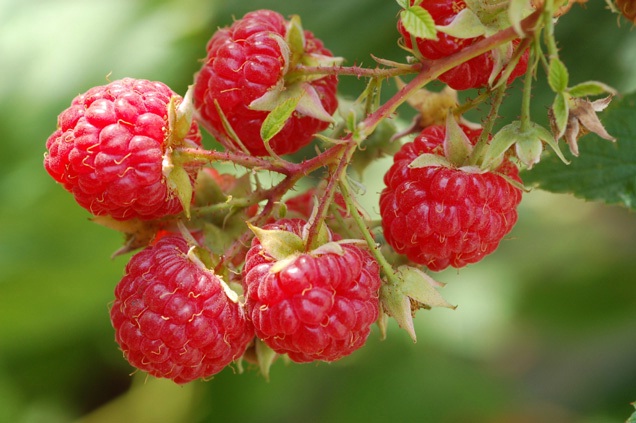 Эти ягоды, все знают,
Нам лекарство заменяют.
Если вы больны ангиной,
Пейте на ночь чай с... (малиной)
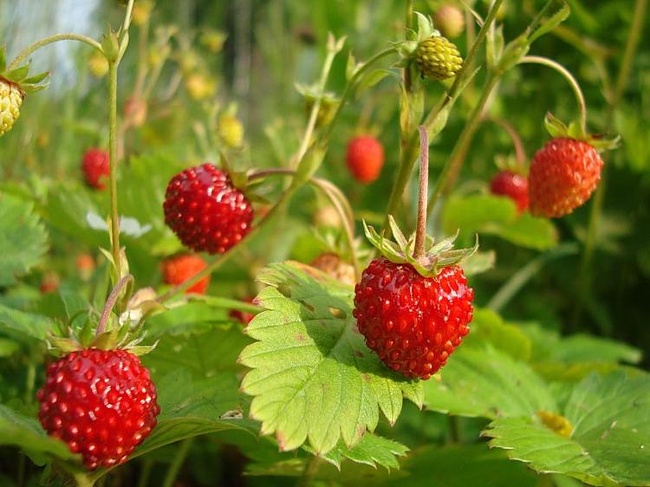 Ягодку сорвать легко —
Ведь растет невысоко.
Под листочки загляни-ка —
Там созрела... (земляника)
Какие ягоды в корзинке?
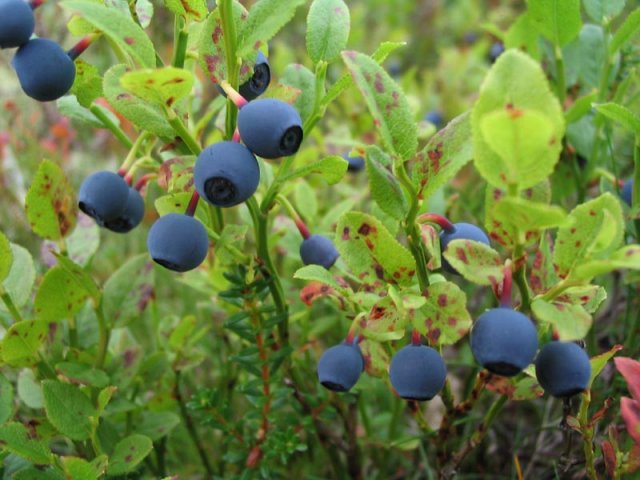 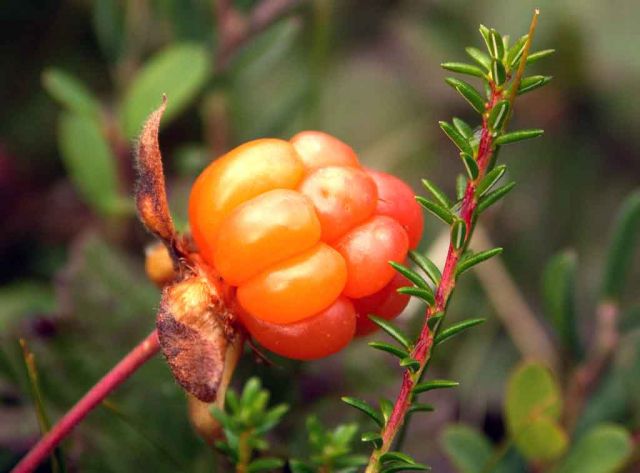 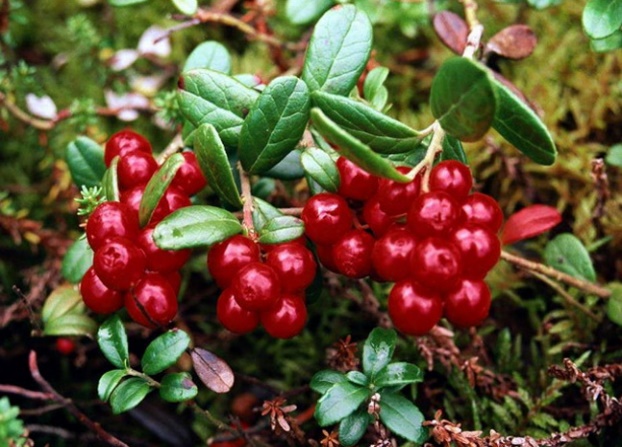 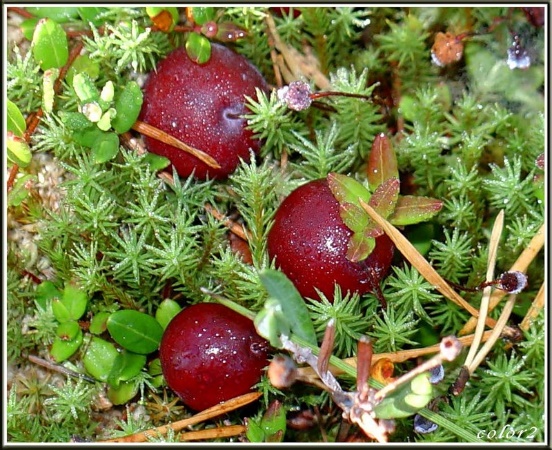 морошка
клюква
брусника
черника
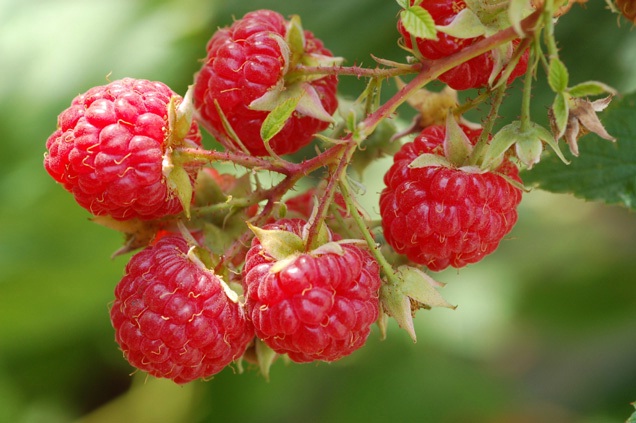 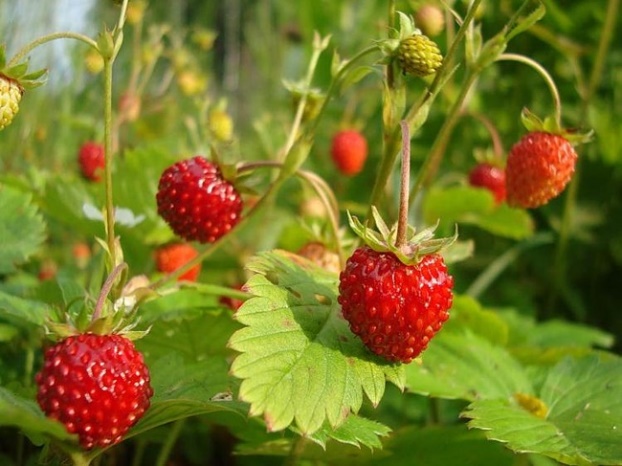 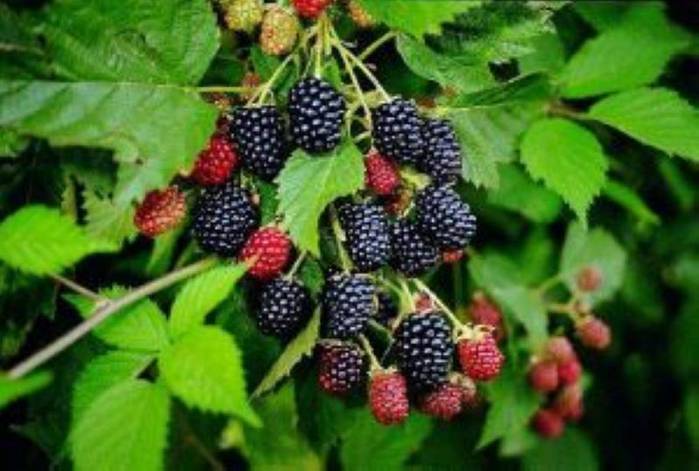 малина
земляника
ежевика
Спасибо за внимание.